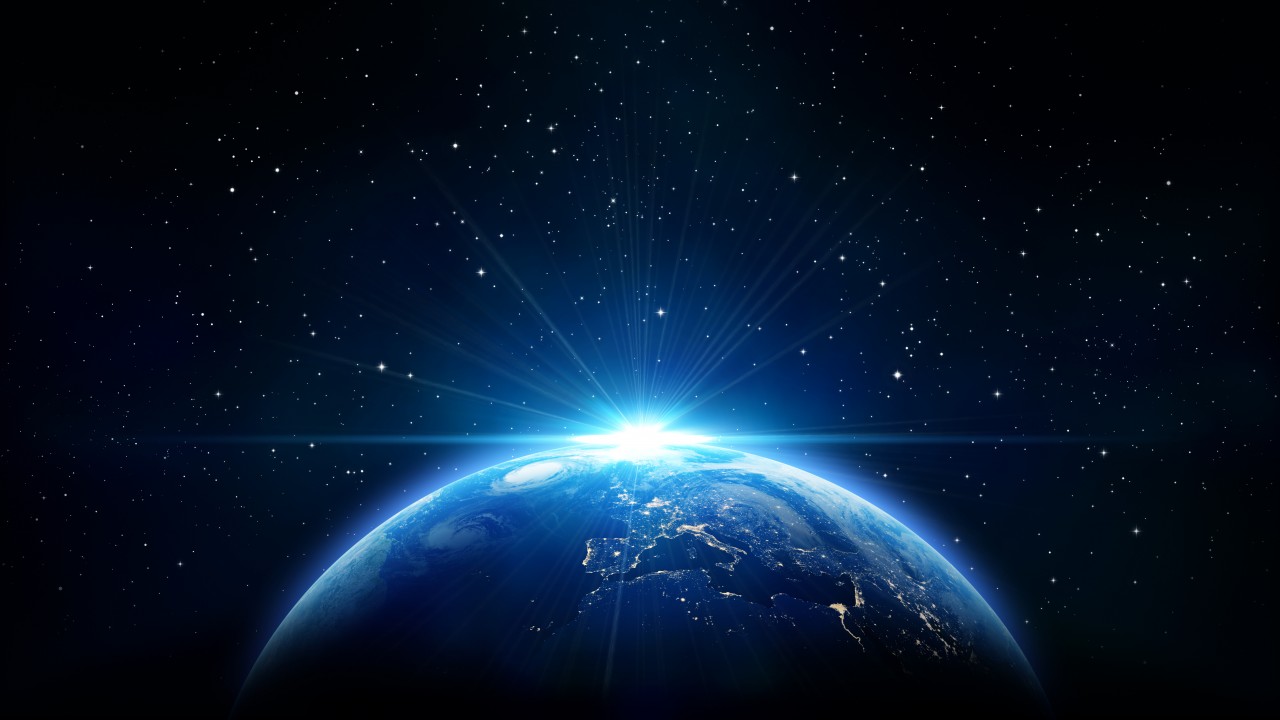 ISS
International Space Station
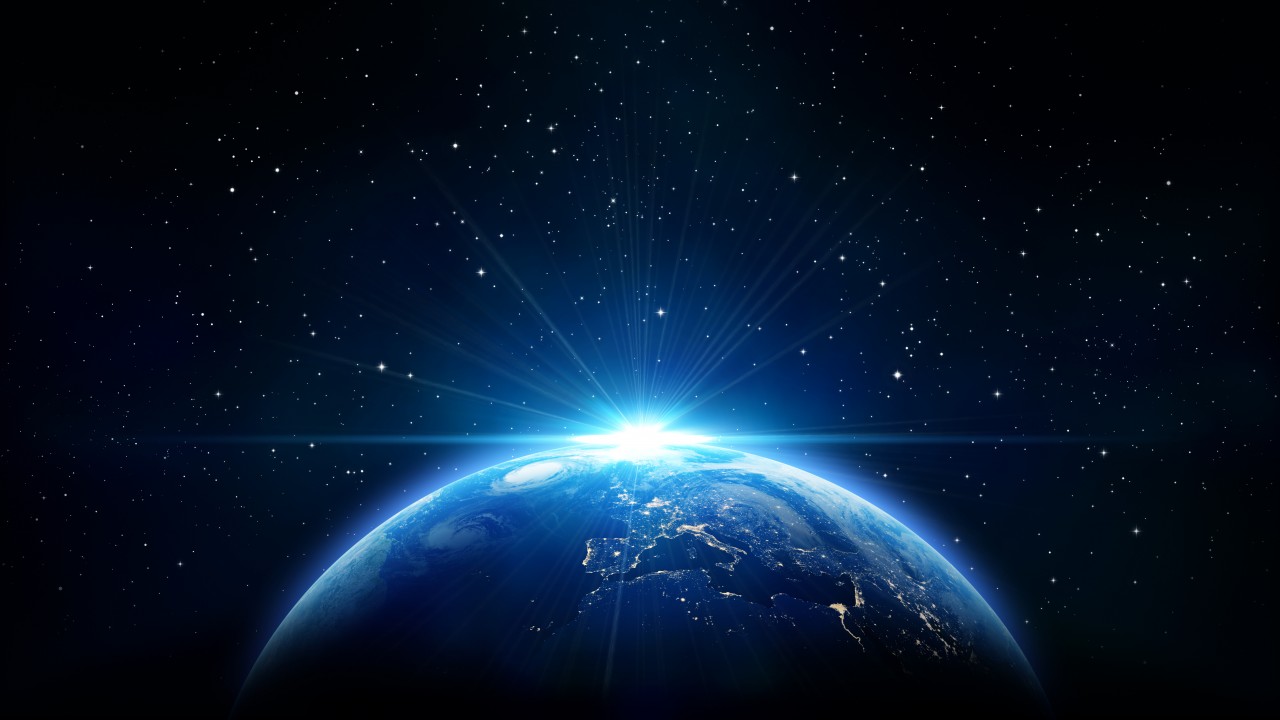 Running in Space
https://www.youtube.com/watch?v=_ikouWcXhd0
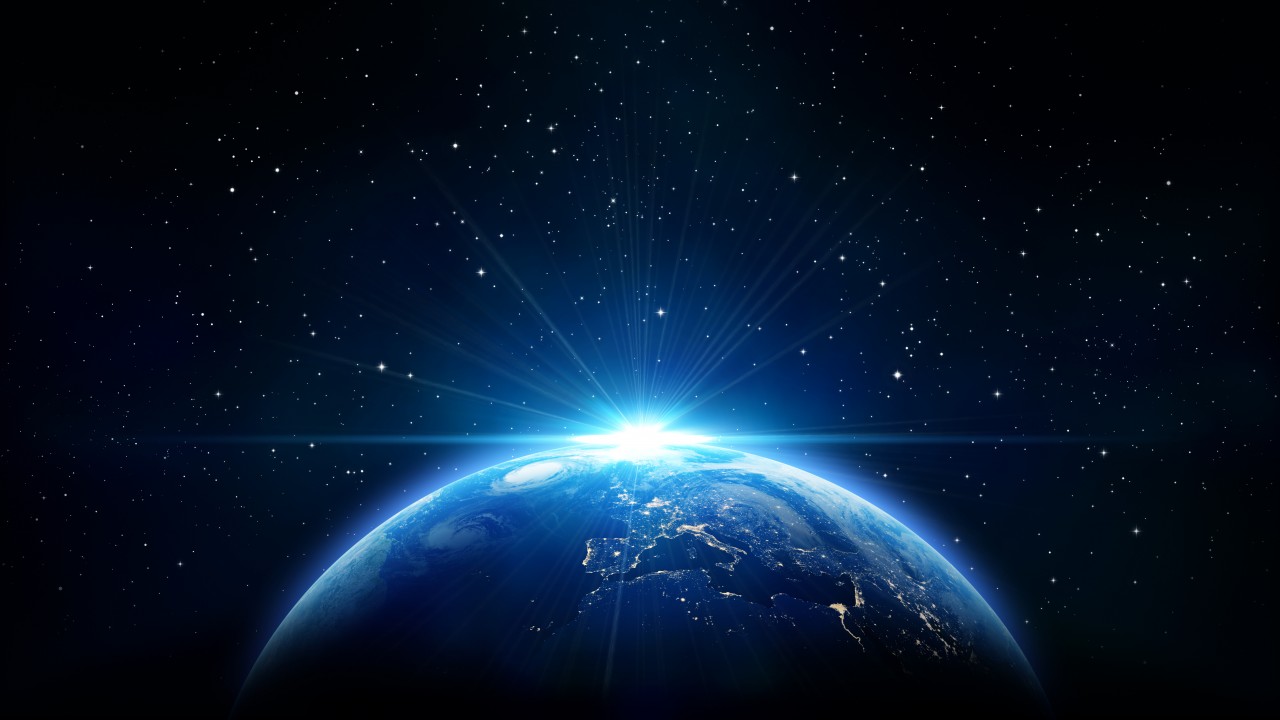 Making a Taco in Space
https://www.youtube.com/watch?v=gRllv78Gax8
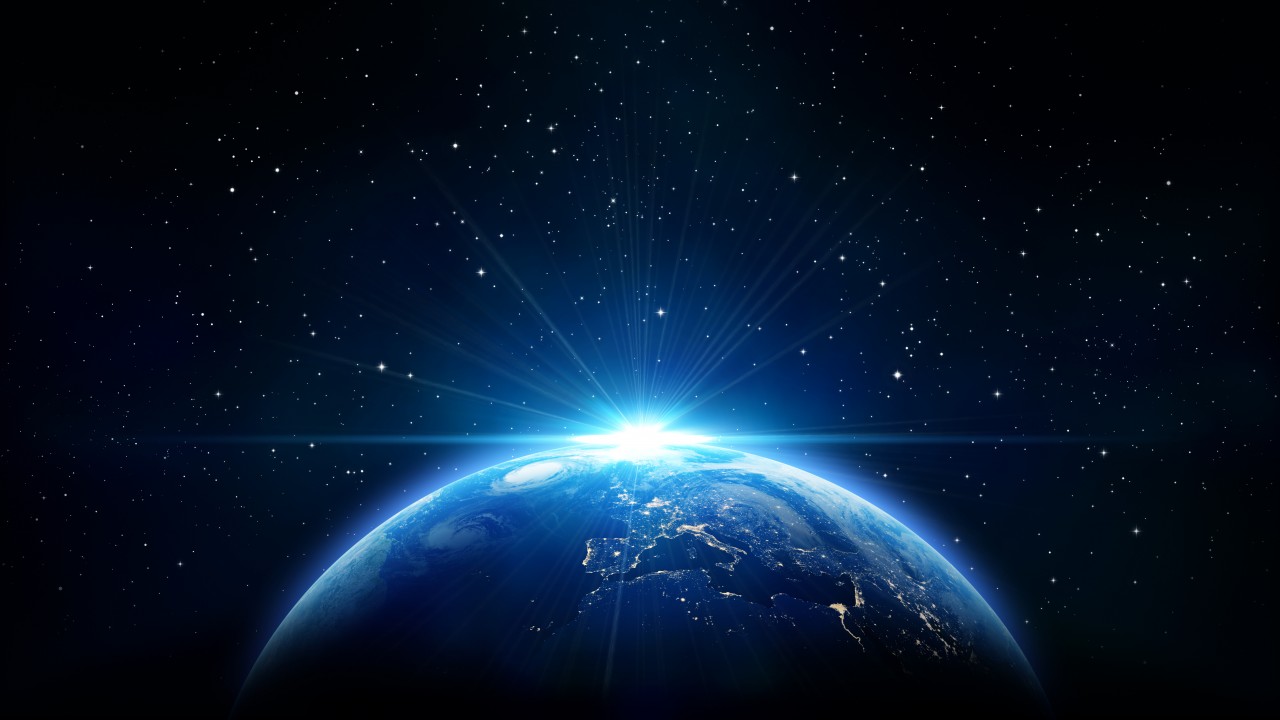 Brushing Teeth in Space
https://www.youtube.com/watch?v=3bCoGC532p8
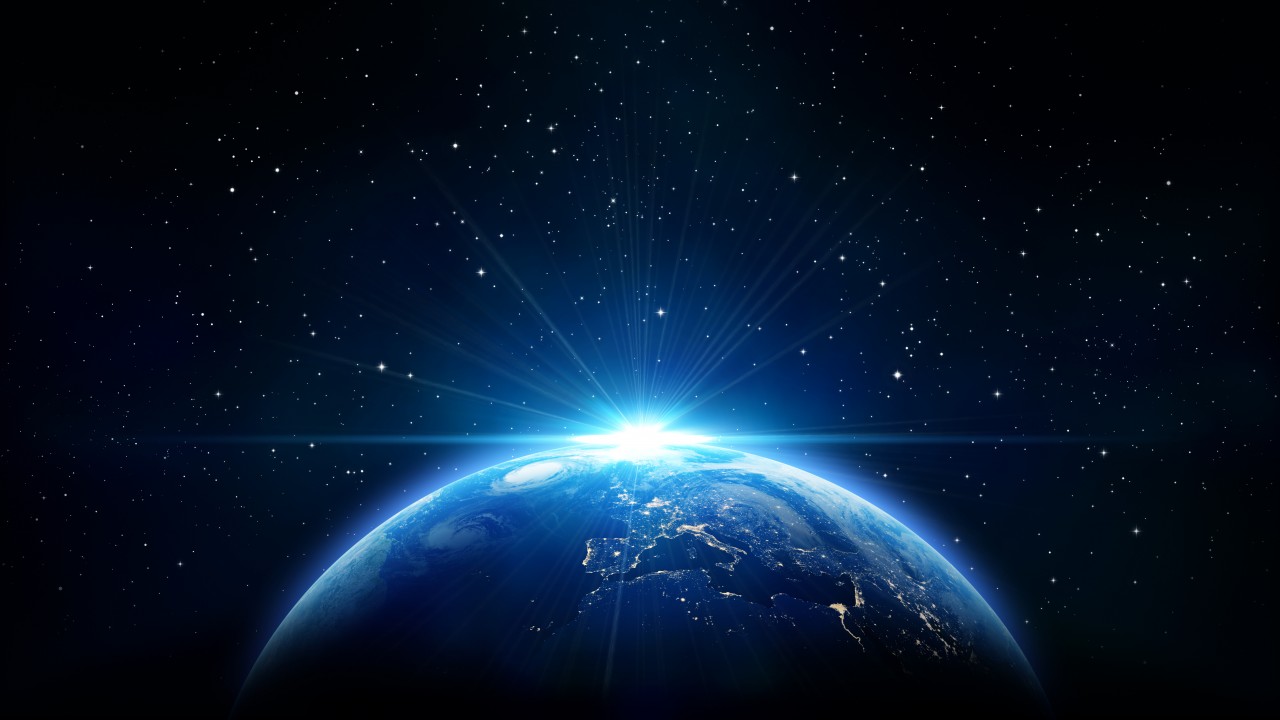 Washing Hair in Space
https://www.youtube.com/watch?v=kOIj7AgonHM
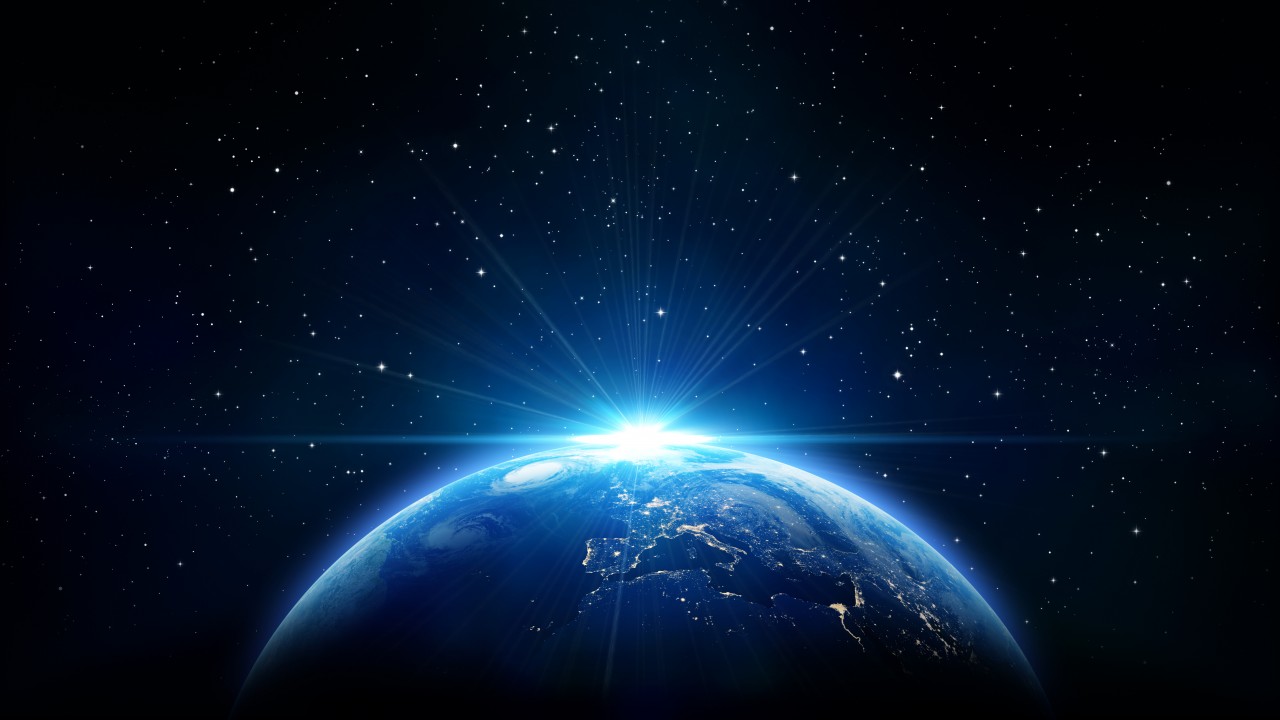 Sleeping in Space
https://www.youtube.com/watch?v=UyFYgeE32f0
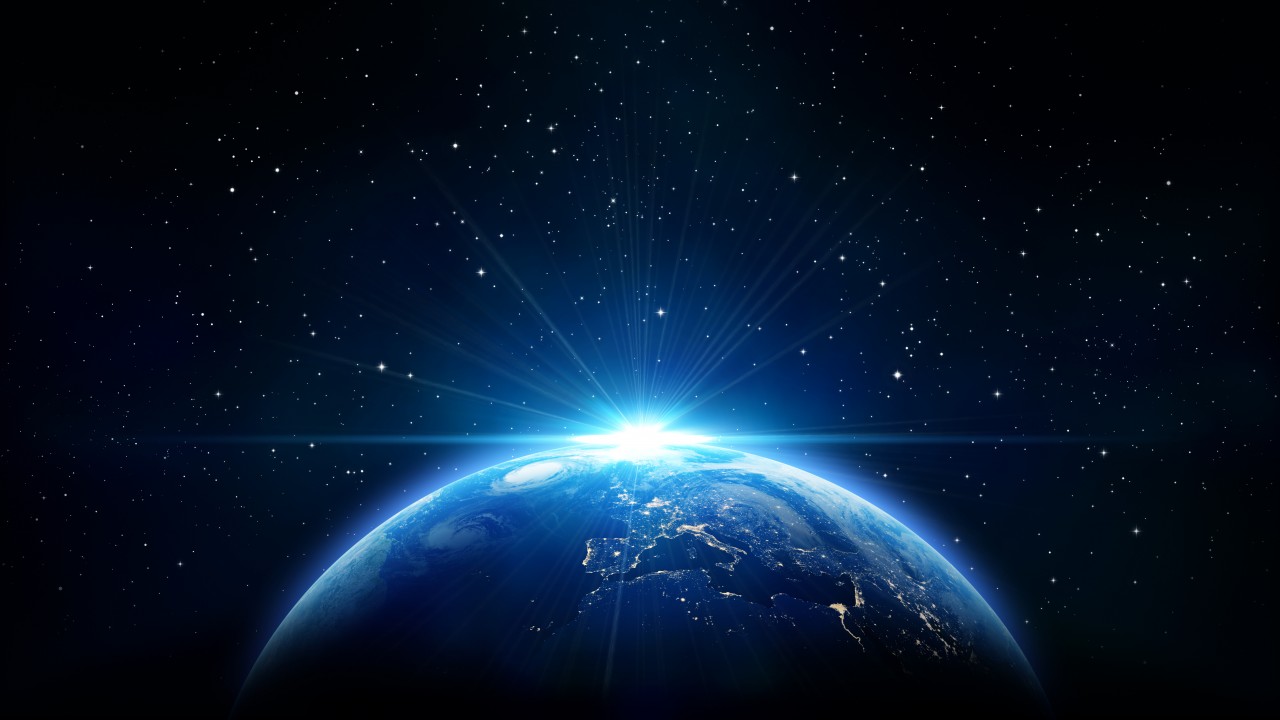 Space Food (peanut butter honey sandwich)
https://www.youtube.com/watch?v=AZx0RIV0wss
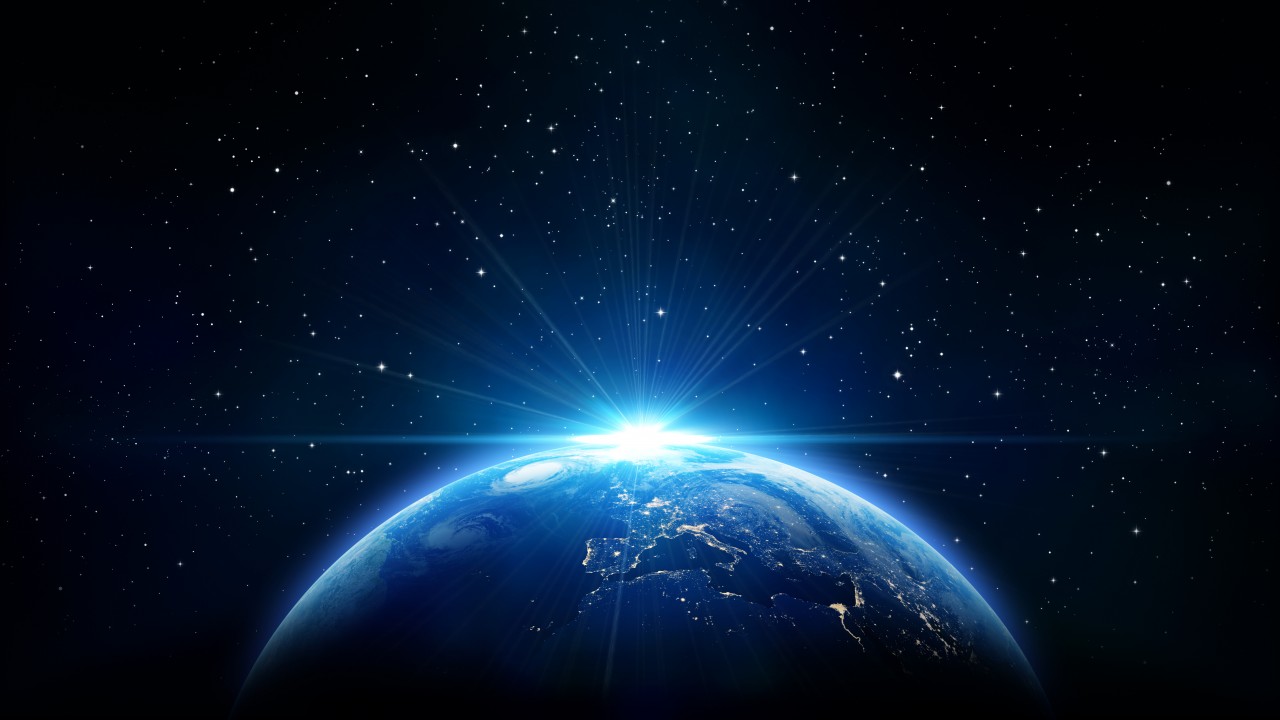 Bathroom Tour
https://www.youtube.com/watch?v=nPUvzn3CTQc
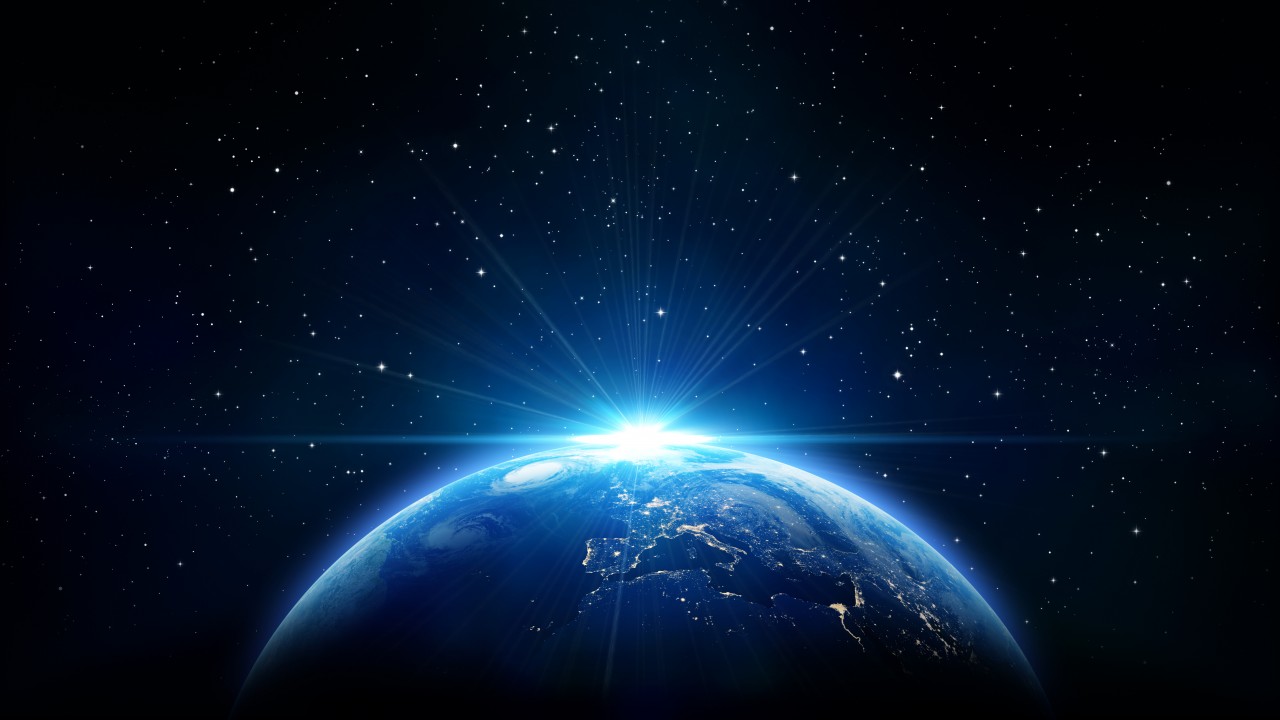 10 years in space station
https://www.youtube.com/watch?v=NtrVwX1ncqk
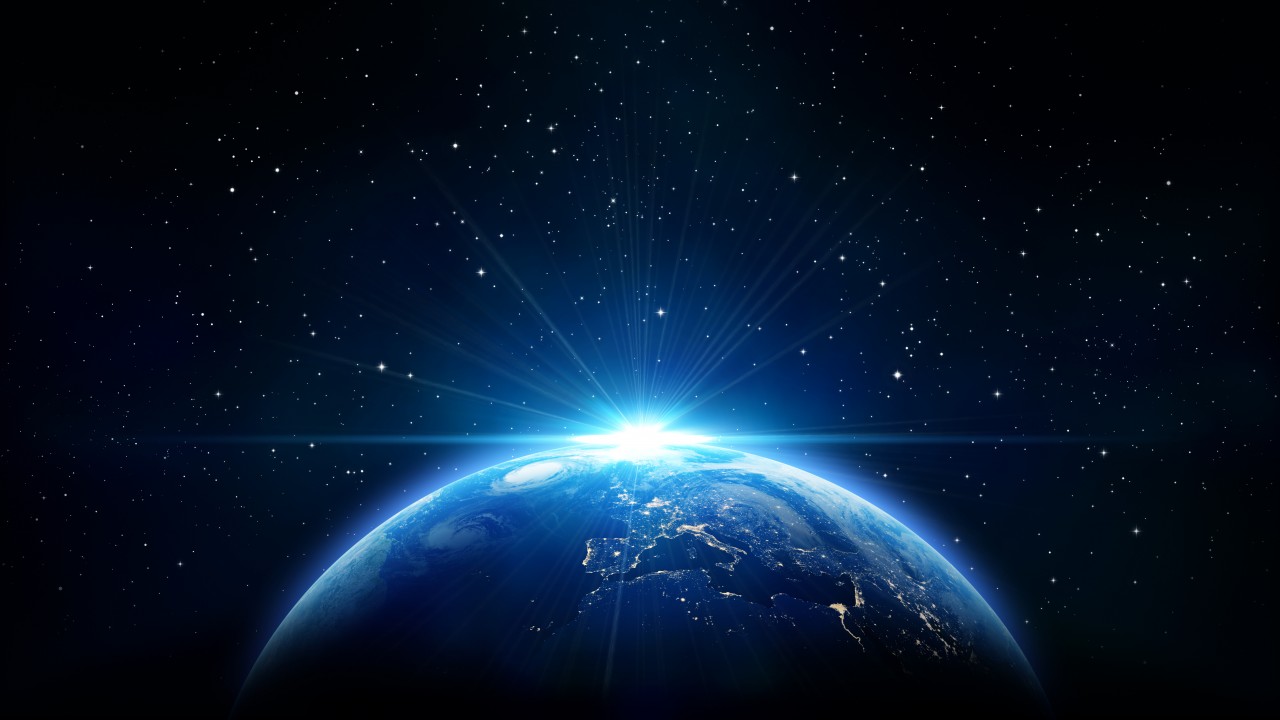 ISS Now!
https://www.youtube.com/watch?v=qzMQza8xZCc